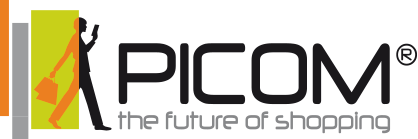 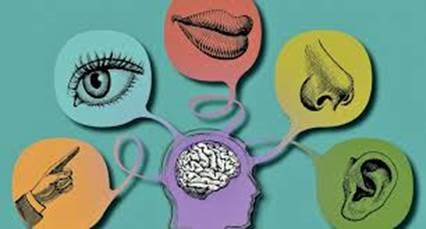 INVITATIONRDV de l’innovation : L’analyse des émotions pour comprendre (et influencer) la décision d’achat
Table Ronde
Le 12 juin 2017 de 14h à 17h30
Lors de cet atelier, nous aborderons les questions suivantes :
Comment comportements et émotions expliquent (voire déterminent) la décision d’achat ?
Comment détecter les émotions favorables / défavorables à la décision d’achat ?
Comment générer des émotions favorables à la décision d’achat ?
Quelles limites pratiques et opérationnelles ?
Quelles limites techniques, éthiques, réglementaires ?
 
Les experts présents :
Alexandre LE TEXIER, Perceptio Media
Mohamed Daoudi, IMT Lille Douai, CRIStAL (UMR CNRS)
Daniel Schmitt, Université de Valenciennes, DeVisu
Laurent Sparrow, Université Lille3
Patrice Laubignat, E for Brands
INSCRIPTION :
Nadège Legrand
Pôle de compétitivité des Industries du Commerce - PICOM
Tel : 03 20 99 23 49  - nlegrand@picom.fr
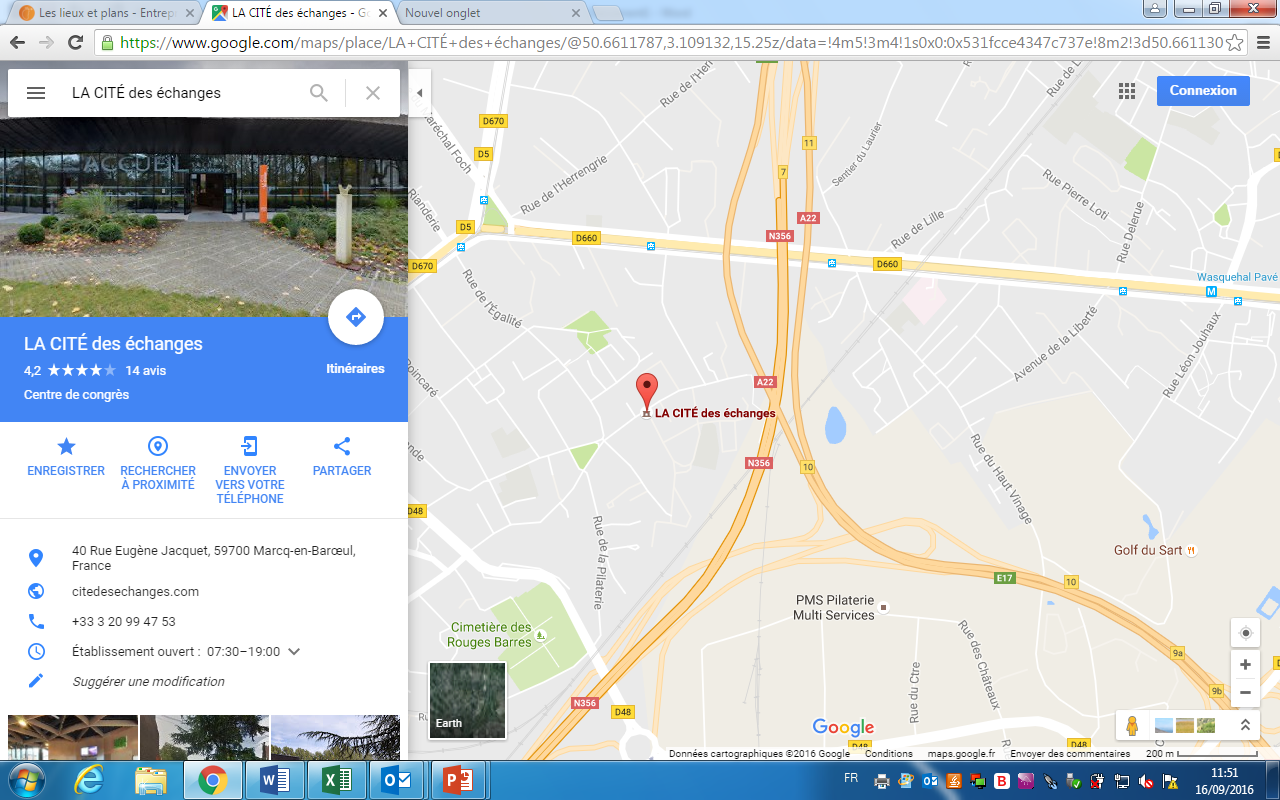 Entreprises & Cités
  40 rue Eugène Jacquet  59700 Marcq en Baroeul